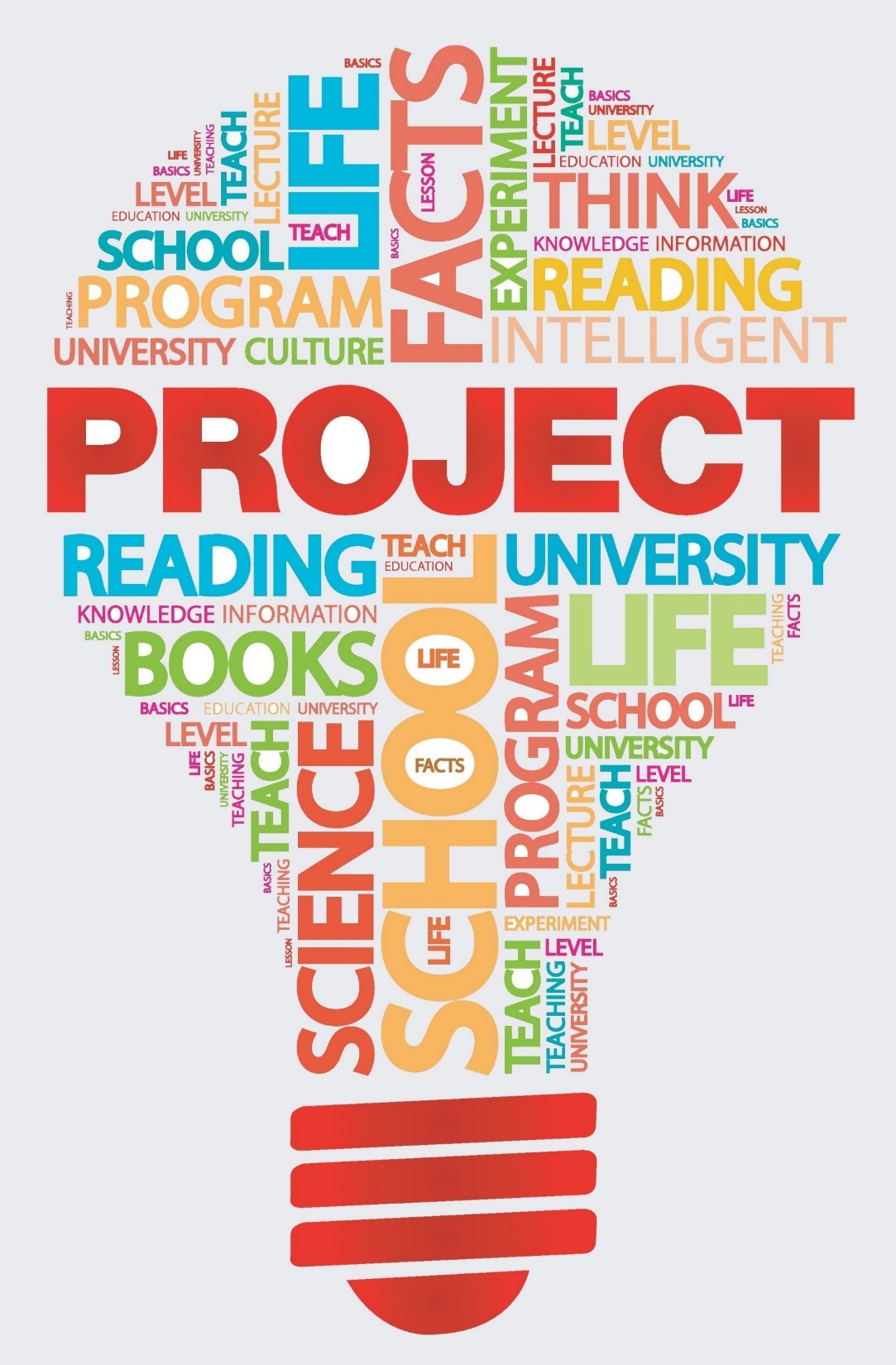 Kan man lære af andres erfaringer?

I dag skal vi møde en række dygtige projektledere 
og projektdeltagere fra SDU, som har indvilget i at dele
 deres erfaringer og nye indsigter hentet i projekter,
 som lige nu er aktuelle på SDU.
SDU Projekt- og Porteføljenetværket 21.02.2025
Velkommen


Large Structure project v/ Anton Holm Madsen og Christian Schlette

Digitalt kompetenceløft til studerende v/ Mads Lildholdt

Pause

Fokus på klima-projekter på SDU v/ Malene Skovbakke

Digitalisering af uddannelsesberetningen på tværs af de 5 fakulteter 
v/ Nina Thorsted Petersen 

Tak for i dag
SDU Projekt- og Porteføljenetværket 21.02.2025​
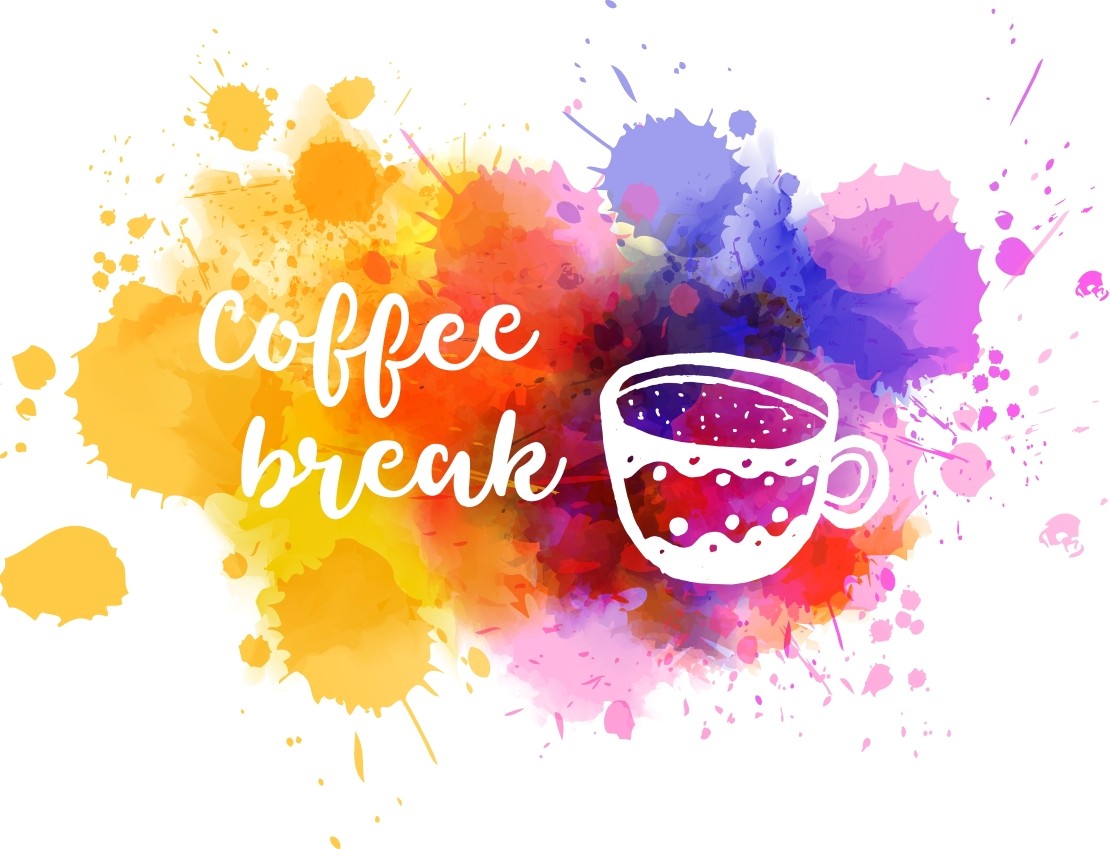 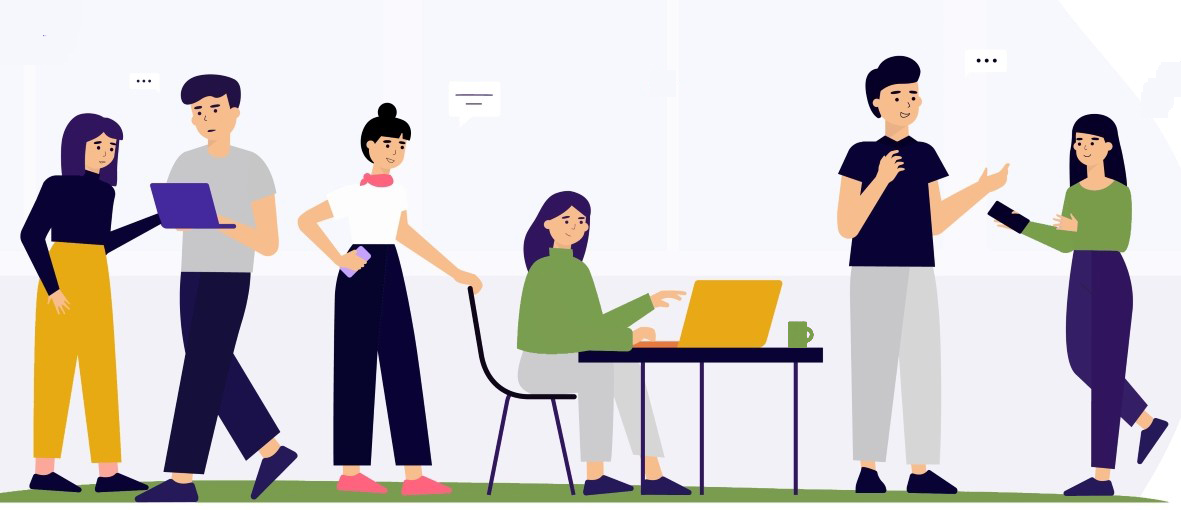